USSPM:Treating Staff ResponsiblyInitial input from the International Labour Organisation
AMFA Workshop
February 28, 2013
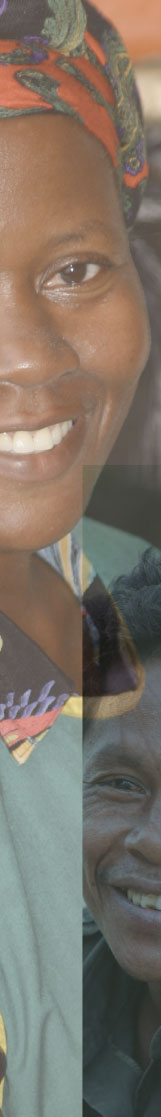 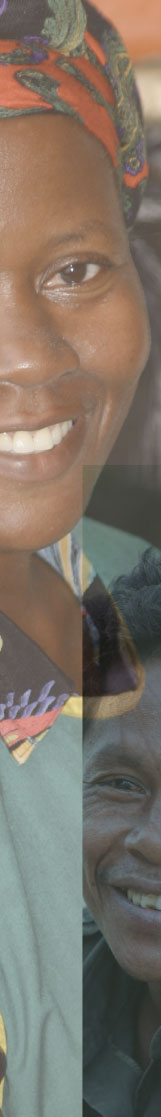 Why is ILO engaging in the USSPM?
Over the last decade, the microfinance industry has focussed much on the impact that financial services have on the livelihoods of clients.

Very seldom do we hear about the people that make that change happen… the employees of MFIs. They are the backbone of microfinance operations, and without their wellbeing no MFI can succeed at its full potential.

=> Ensuring that employee rights are respected is at the heart of ILO work. The USSPM are a step towards reaching this goal in the global microfinance industry.
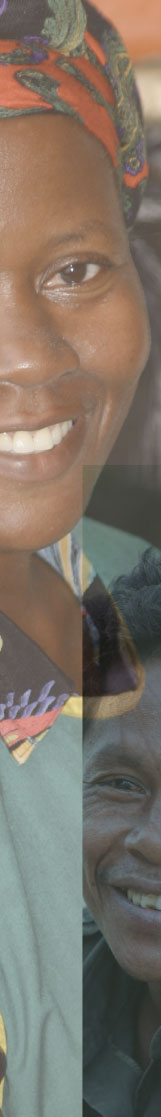 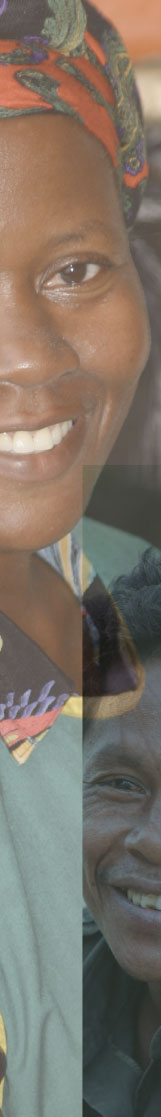 Why would an MFI engage in improving responsibility towards staff?
Hm... just for compliance with the USSPM…?!?
There might be others:

To comply with national and international law
To have a comparative advantage
Attract the best employees
To improve the MFI’s business
Better safety at work results in productivity  gains
Staff retention reduces costs for hiring, re-training
To avoid negative publicitye.g. no forced / child labour in any area of operations (e.g. cafeteria)
To attract responsible investors
Standard 5a.1
“A written Human Resources policy is available to all employees; is compliant with any existing national law; and explains employees’ rights related to all of the following: wages, benefits, working conditions, safety at work, non-discrimination, freedom of association, and grievance resolution.”

How does your staff access the HR policy, how readily available is it?
How does the policy cover working conditions (including overtime pay), especially for field staff?
Do you have any collective bargaining agreement in place?
How do you determine levels of remuneration, are staff representatives involved?
How many employees are members in a trade union?
What areas of non-discrimination are covered (gender, ethic background, disability, HIV/AIDS, sexual orientation, etc.)
[Speaker Notes: 1)
Does every staff receive a printed version when being hired?
Are all staff members informed about updates, how?
Is the HR policy display, e.g. in the cafeteria, rest places or other communal places?

2)
Employees of MFIs are working in very different setting – staff at headquarter is housed in a nice office while field loan officers are commuting from A to B the whole day and might be exposed to extreme weather conditions. Please consider these very different working environments in your discussion!

3)
In general, a collective bargaining agreement is an agreement between employers and employees which regulates the terms and conditions of employees in their workplace, their duties and the duties of the employer. It is usually the result of a process of collective bargaining between...
a) the employer and either a trade union or workers' representatives (MFI level), or
b) a group of employers in case the agreement covers an industry and trade union or workers' representatives (industry level).

Examples of a collective agreement that cover an industry and that are in place are from Senegal (AP/SFD), Burkina Faso, and Mali.

4)
Staff remuneration often has different components – base component and a flexible component. What is the right balance between creating an incentive for staff to increase productivity and treat clients responsibly (to avoid aggressive marketing or collection practices)?]
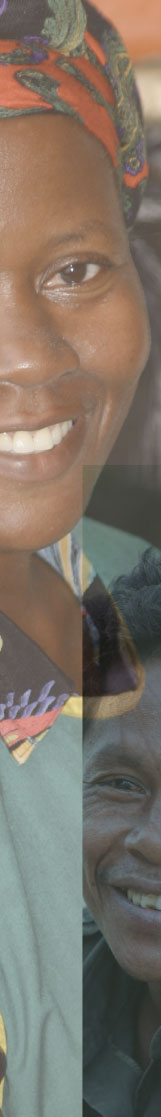 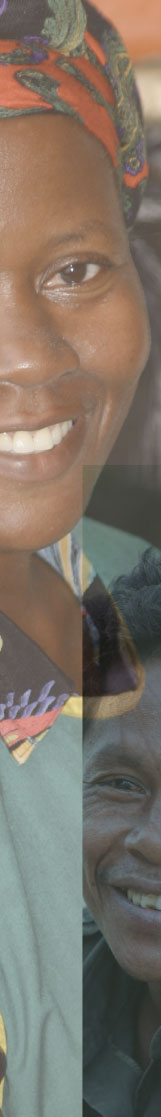 Standard 5a.5 and 6
“The institution assesses the health and safety risks (e.g., excessive pressure and work load, driving without helmets) that employees face on the job and provides to employees, free of charge, the training and equipment necessary to mitigate those risks.”
“The institution documents, reports, and investigates all occupational accidents, injuries or diseases.”

How does MFI assess health and safety risks? Is a joint management-worker safety committee in place to investigate and review accidents?
What equipment is provided free of charge, which equipment does the employee have to cost share? 
How many work days were lost last year due to occupational accidents?
Standard 5b.4
“Employee rules include specific provisions on what is considered acceptable/ unacceptable behavior. Provisions describe reprimands and actions that can result in termination of employment. Employees are informed of penalties for non-compliance with ethics code/collections policies, violations are sanctioned, and sufficient monitoring of the practices (by operations department, internal audits) is carried out to provide education or sanctions as necessary.”

Rules should be fair. How does MFI ensure that they are developed in consultation with employees?
Rules should be applied consistently. How does MFI ensure periodic independent review of reprimands / punishments?
Procedures should be fair. How does MFI ensure that burden of proof is on management? Can employee appeal to independent decision maker?
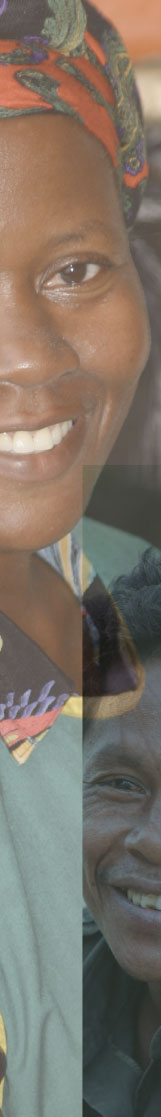 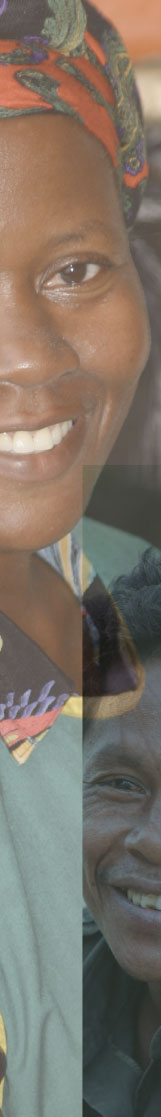 Compliance with standards concerning Treating Staff Responsibly is no rocket science – the main ingredient is…

 dialogue 

between management and staff.